Økt 6
Hvilke materialer leder strøm?
1
Skriv-par-del.
Hvilke funksjoner har lampesokkelen?  

1. Skriv: Lærlingheftet side 24, spørsmål 5. 

2. Diskuter med naboen. 

3. Del i plenum.
2
I denne økta skal vi undersøke om et utvalg materialer leder eller ikke leder strøm.
Vi skal også finne ut hva som skjer med elektronene i materialer som leder strøm og i materialer som ikke leder strøm.
Hva vil det si at et materiale leder strøm?
At elektrisk strøm lett kan bevege seg gjennom materialet.
Vet du om noen materialer som leder strøm?
3
Leder materialene strøm?
?
Leder ikke strøm
Leder strøm
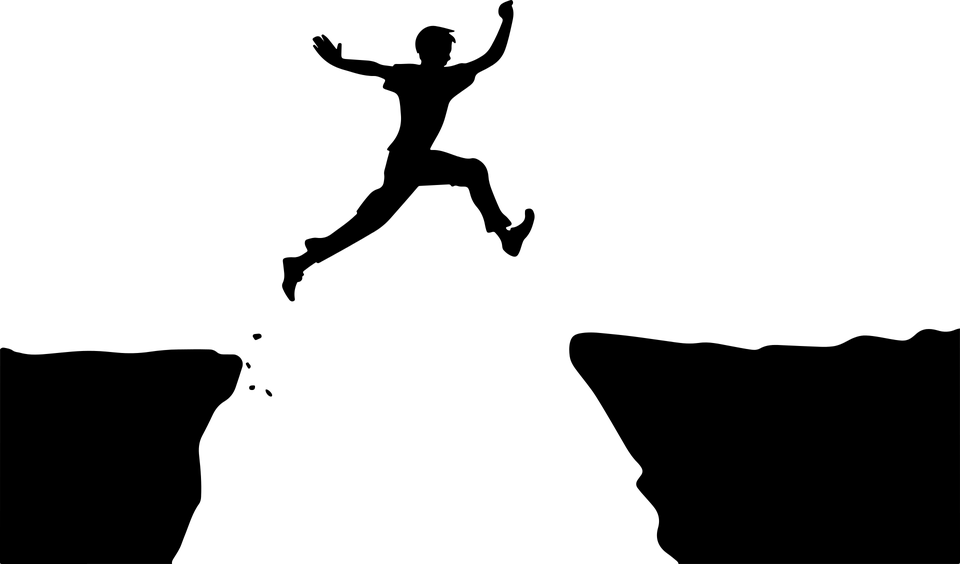 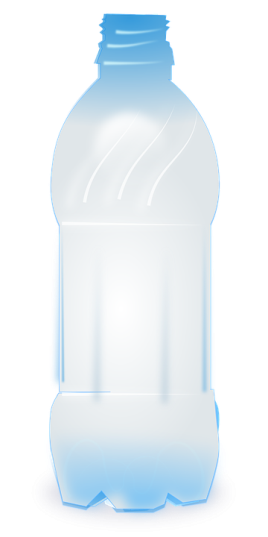 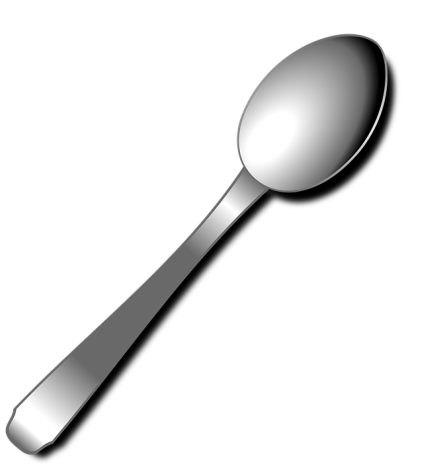 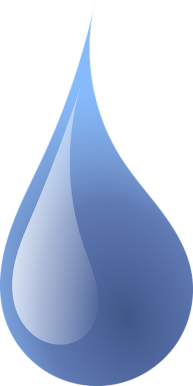 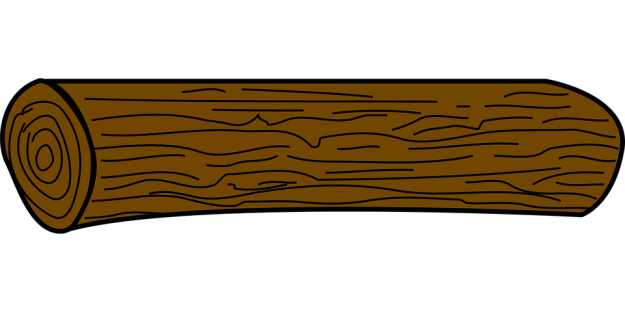 4
Undersøke
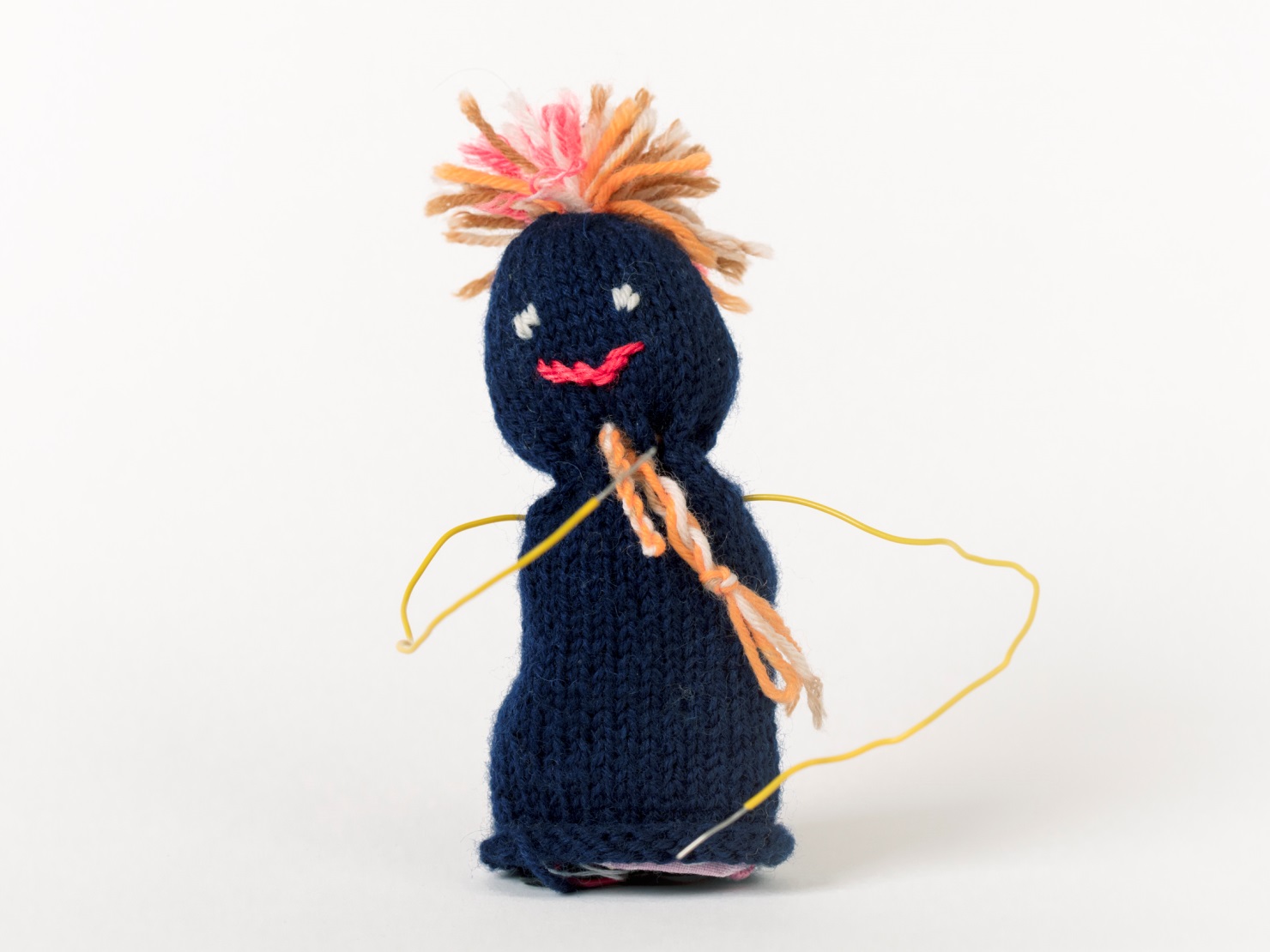 Kroppen
Plast
Metall
Tre
Vann
Foto: Annica Thomsson
5
Har vi endret mening?
Leder ikke strøm
Leder strøm
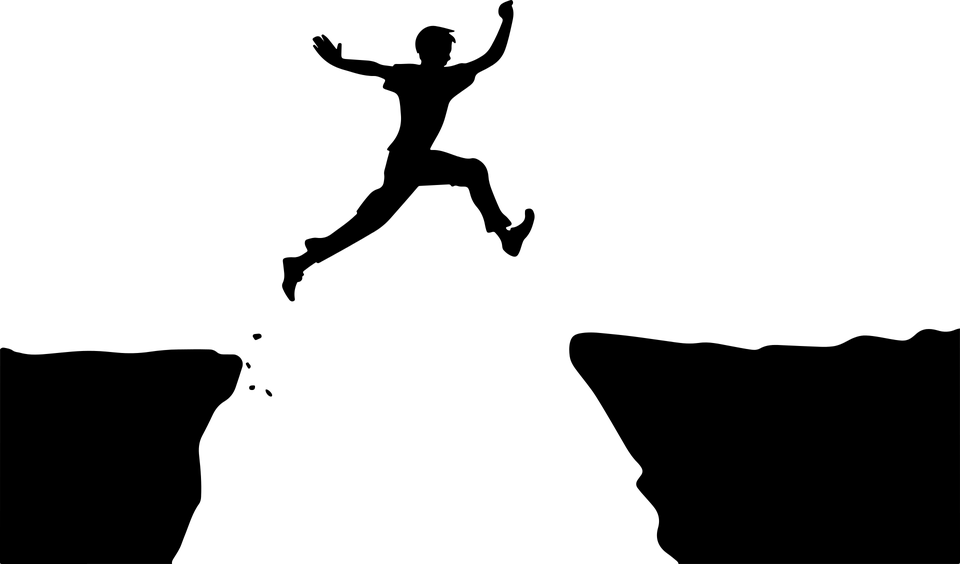 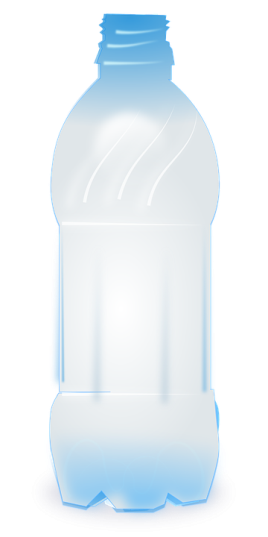 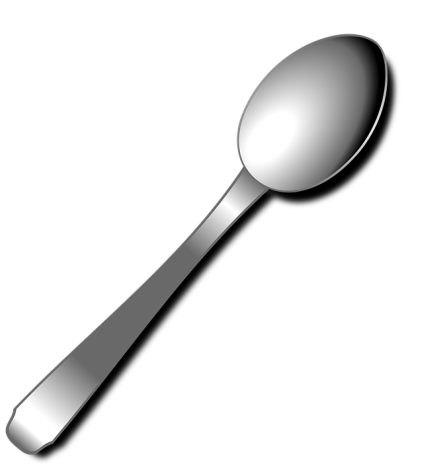 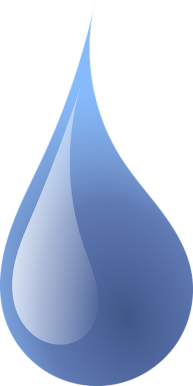 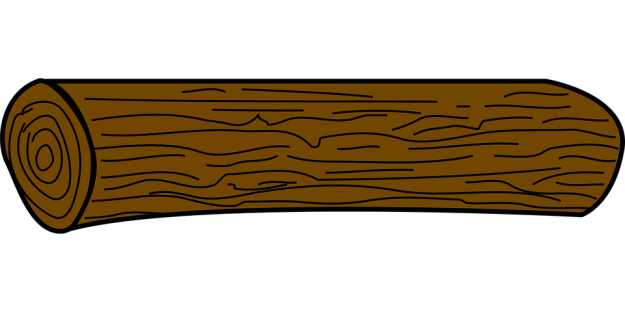 6
Fant vi ut noe som kan hjelpe oss å svare på spørsmål 3?
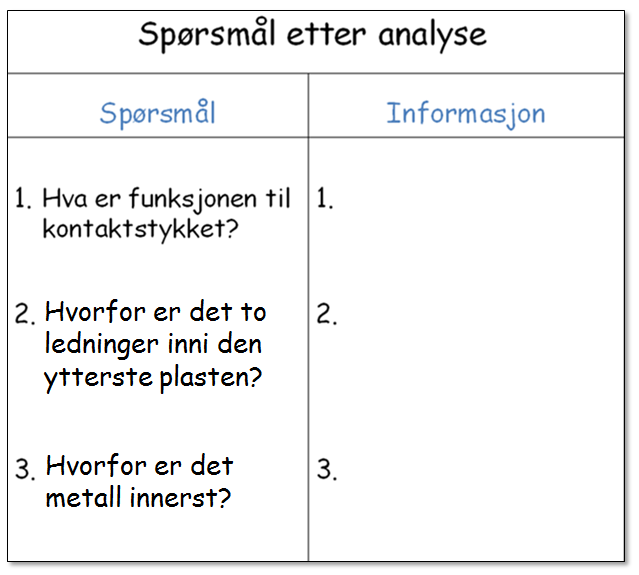 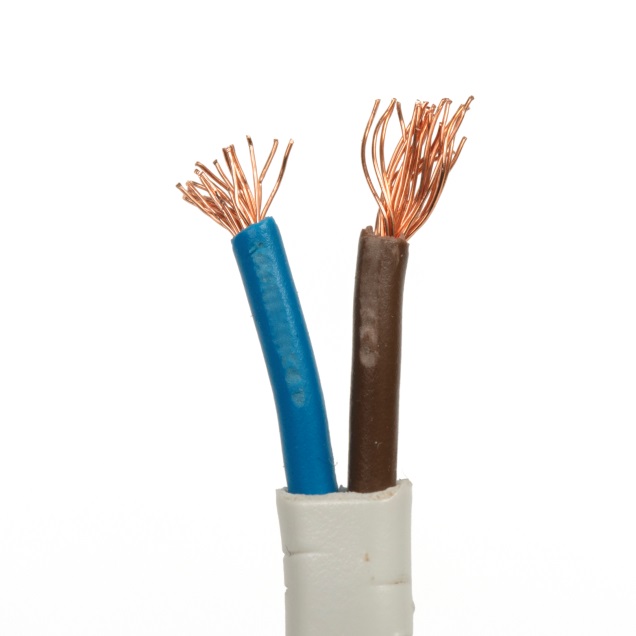 Metall leder strøm.
Side 11 i lærlingheftet.
Foto: Annica Thomsson
En av egenskapene til et metall er at det leder strøm.
7
Hvorfor er metalledningen laget av mange tynne metalltråder?
Hvordan hadde ledningen vært hvis metallet hadde vært veldig tykt?
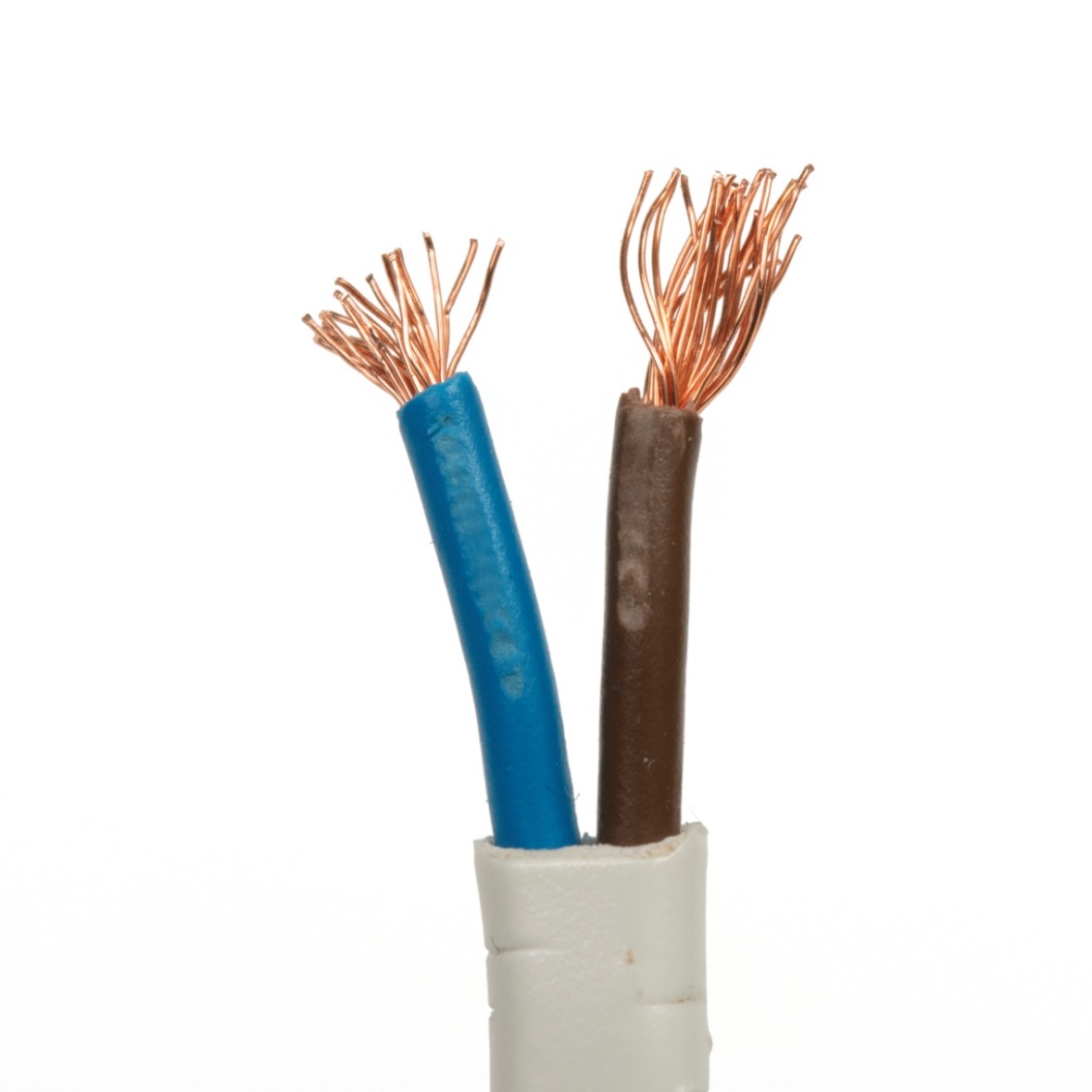 De tynne metalltrådene gjør at ledningen er bøyelig og ikke brekker.
8
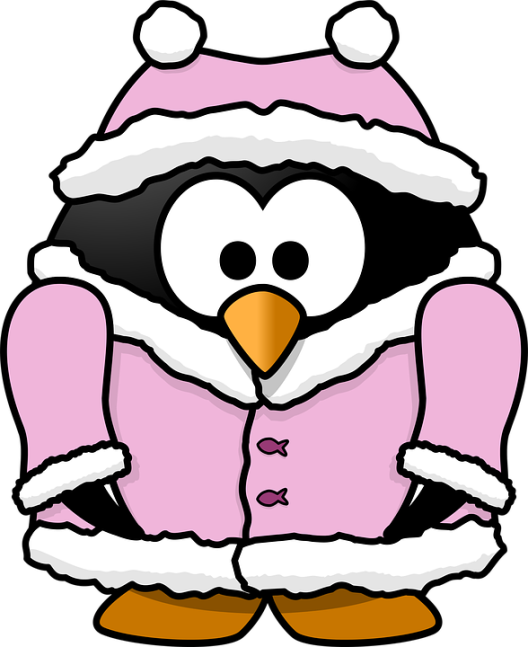 Hvorfor er det plast rundt metallet i ledningen?
Plast leder ikke strøm.
Plast isolerer. 
Hva betyr isolere? 
= Å holde noe inne.
Klær kan isolere varme.
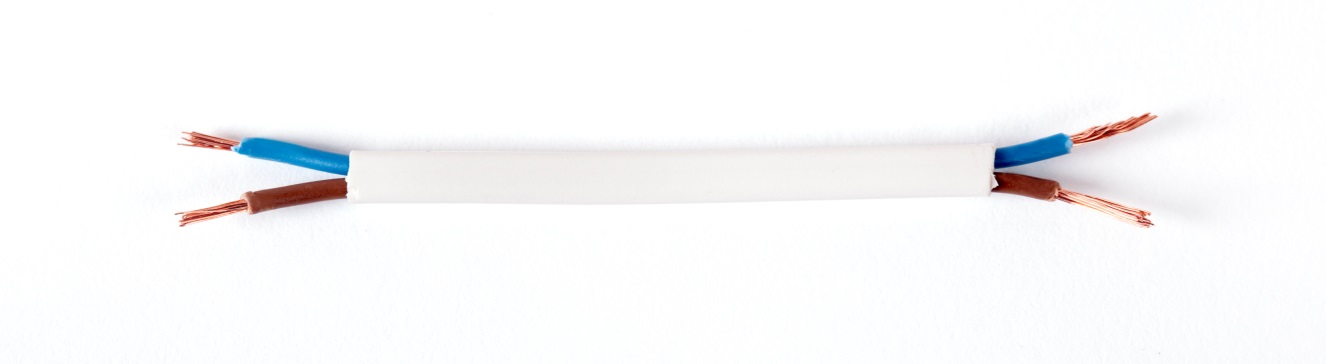 Plasten isolerer strømmen i ledningen.
En av egenskapene til plast er at det isolerer strøm.
Foto: Annica Thomsson
9
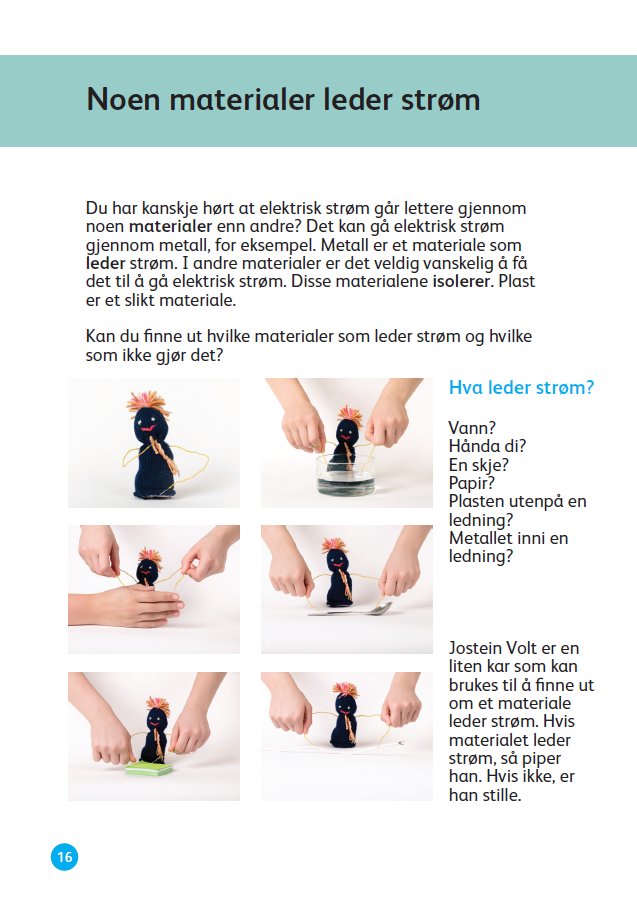 10
Hva skjer med elektronene i materialer som isolerer strøm?
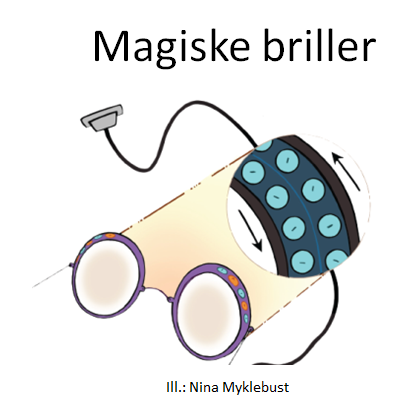 Hva skjer med elektronene i materialer som leder strøm?
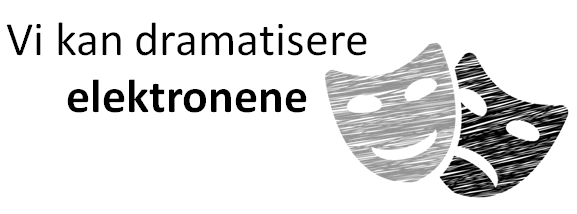 11
12
Lekse:
Les gjennom tilbakemeldinger du har fått på lampeteksten.

Gjør eventuelle endringer ut fra tilbakemeldingene.
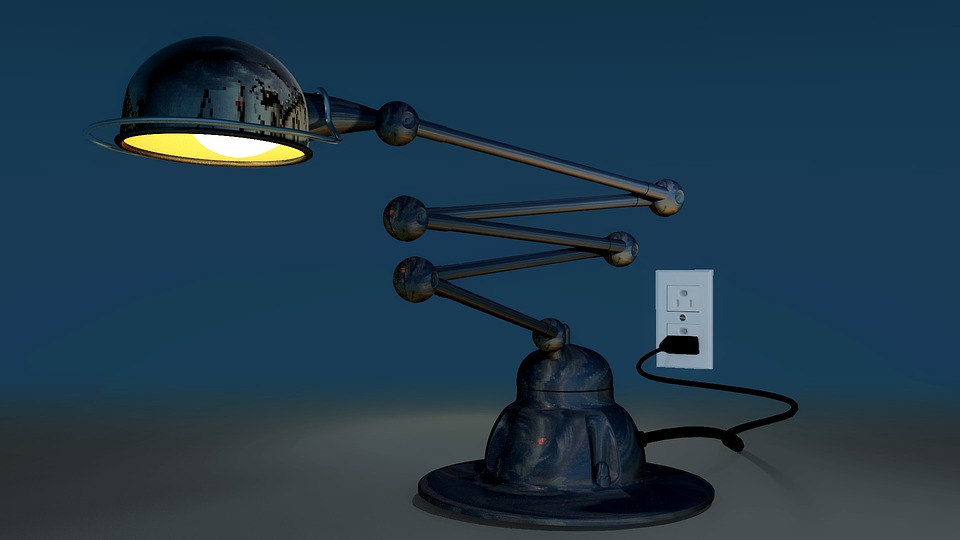 13